Fashion Consultant Project
By Lenani McFarland, Priya Limbachiya, & Jessica Graca
THE CLIENT
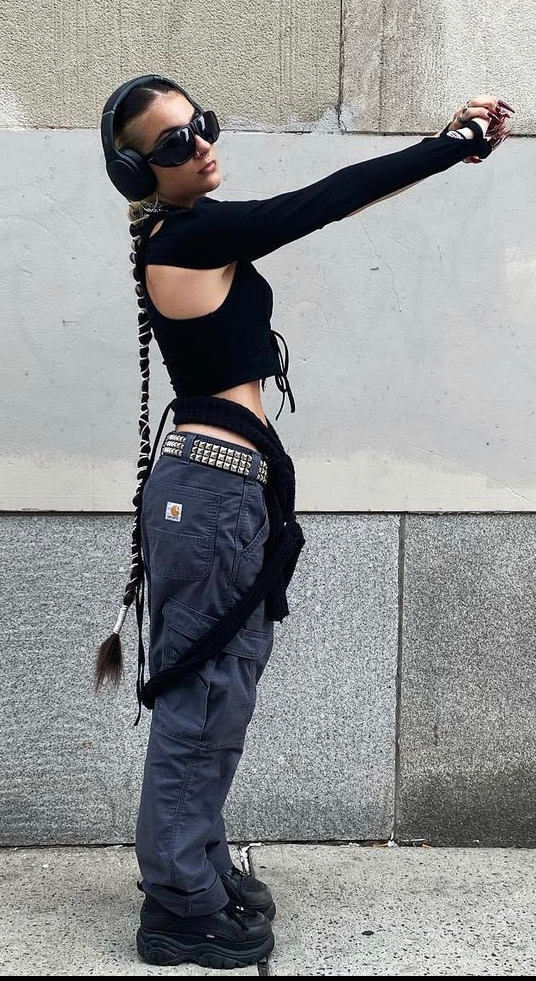 NAME: Jessica Graca
ADDRESS: 358 W 45th
CELL PHONE: 516-492-9451
EMAIL: jessgracabusiness@gmail.com
BEST WAY AND TIME TO CONTACT YOU: Email, weekdays
CAREER / JOB TITLE / COMPANY : Lead singer of rock band
HEIGHT : 5'3  |  WEIGHT : 114  |  HAIR COLOR : Two-tone (dark brown and blonde) | HAIR STYLE : Below shoulder / wavy | EYE COLOR: Dark brown JACKET / SUIT : M-L  |  TOP / BLOUSE : XS - XL | OUTERWEAR : M-L | SKIRT / PANT: XS-XL | DRESS: XS - S | SHOES 6.5 / 7 US Womens
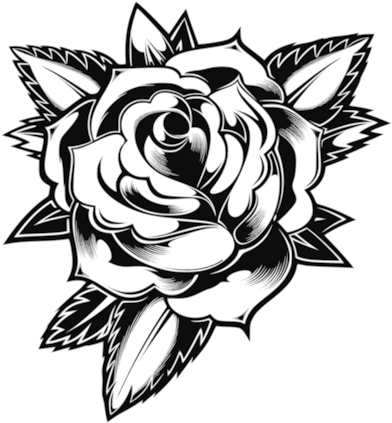 STYLE DESCRIPTION: Cutting edge / oversized / archive / streetwear / alternative
WHICH DESIGNERS / BRANDS / STORES DO YOU LIKE & SHOP IN : Rick Owens / Hyein Seo / Dion Lee / Heliot Emil / Julia Silver
WHICH COLORS DO YOU MOSTLY WEAR? Neutrals and blacks 
WHAT IS YOUR LIFESTYLE? Band practices / writing music / recording / concerts / events 
HOW DO YOU ULTIMATELY WANT TO LOOK & FEEL? Client wants to look good, feel good and have people look at her wanting to be her.
WHAT DO YOU THINK IS WRONG WITH YOUR CURRENT WARDROBE AND HOW CAN WE HELP TO IMPROVE? Client is currently struggling to match the brand she’s created for herself.
BUDGET? Unlimited
QUESTIONNAIRE
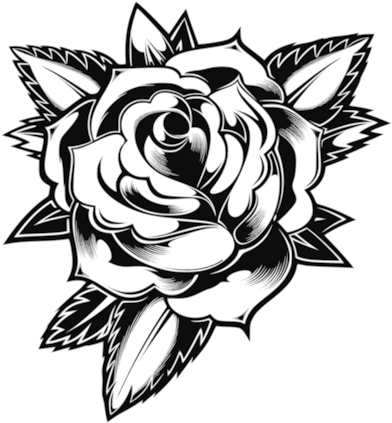 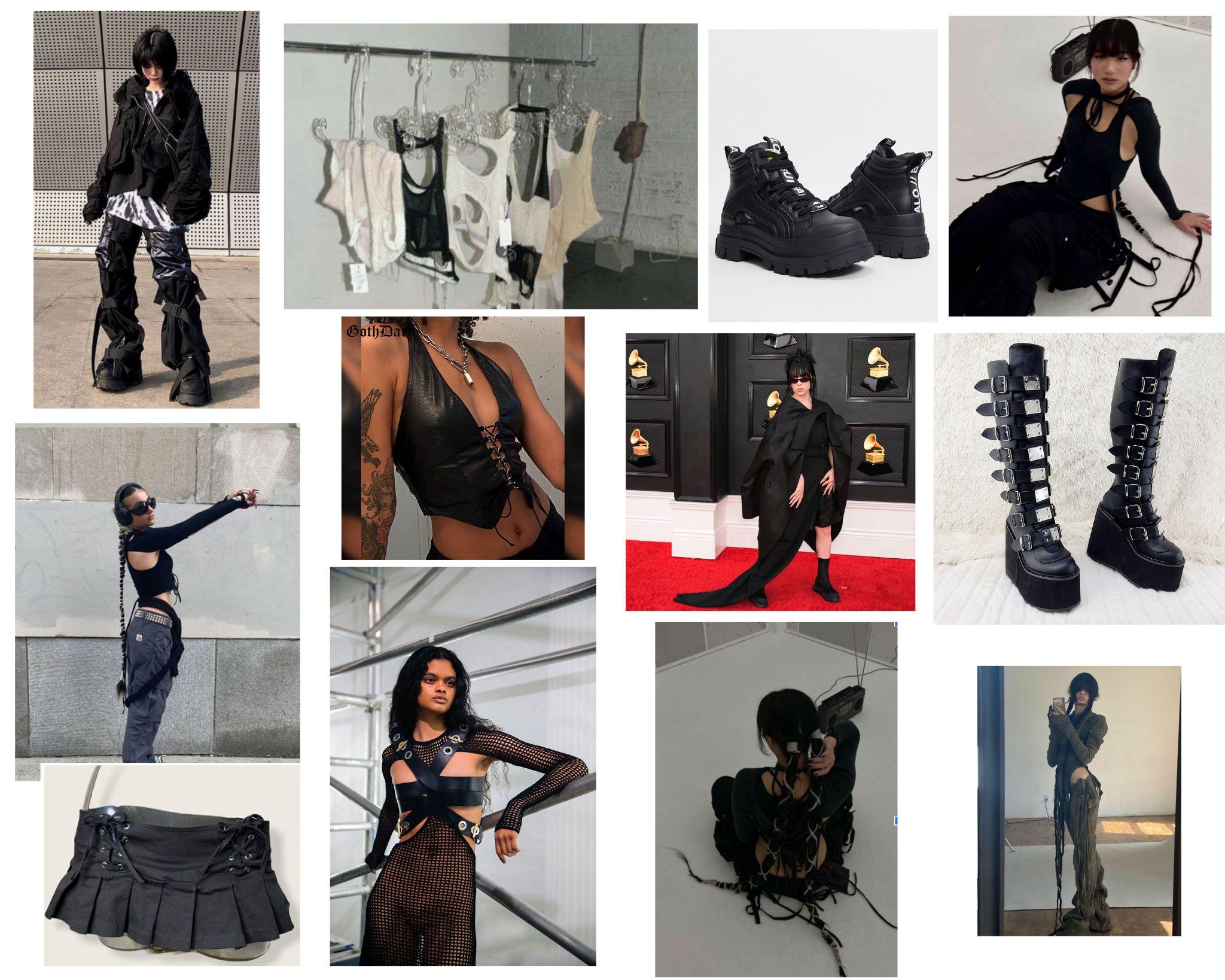 MOODBOARD
OUTFIT #1
ON-STAGE: CONCERT
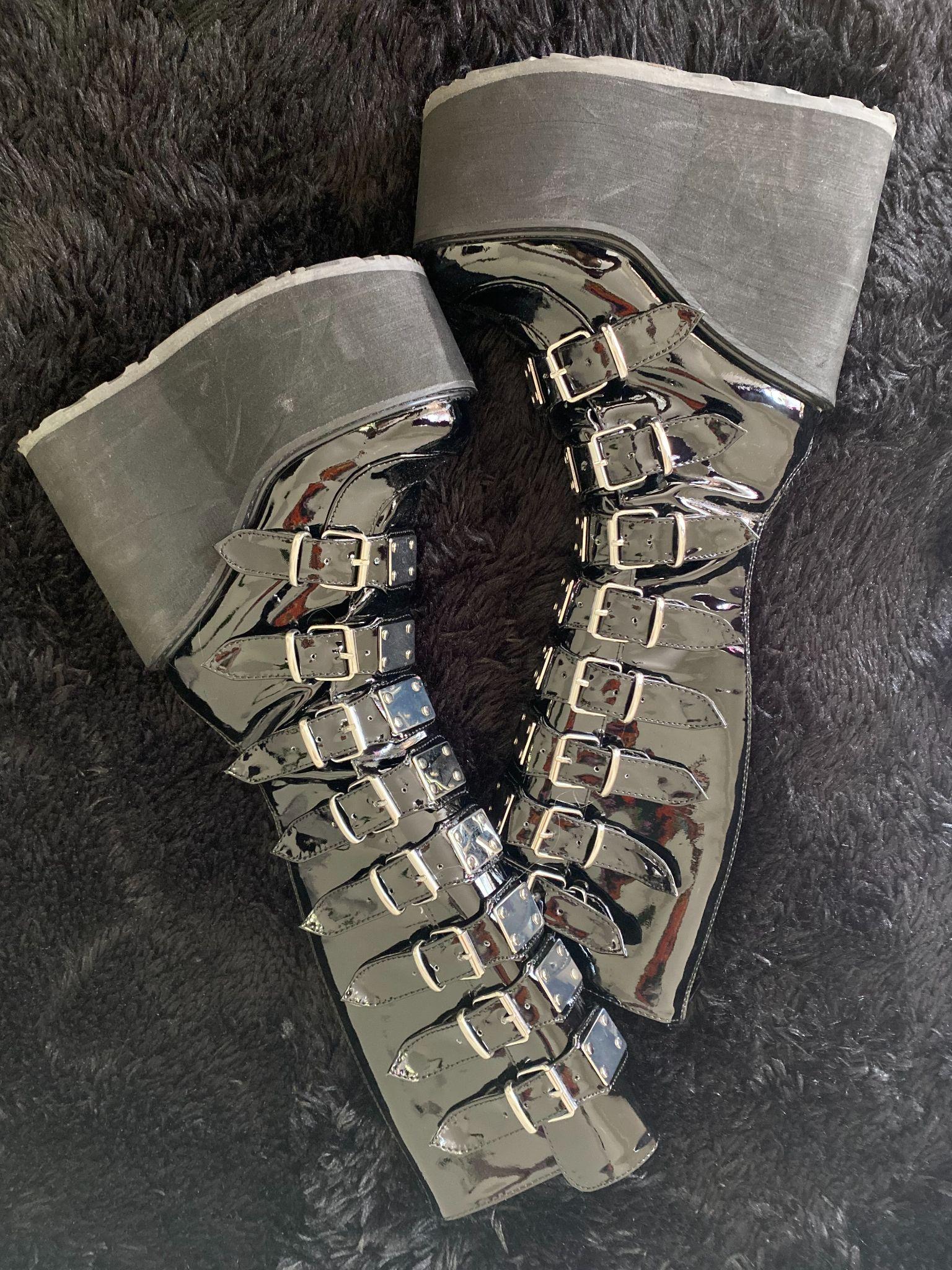 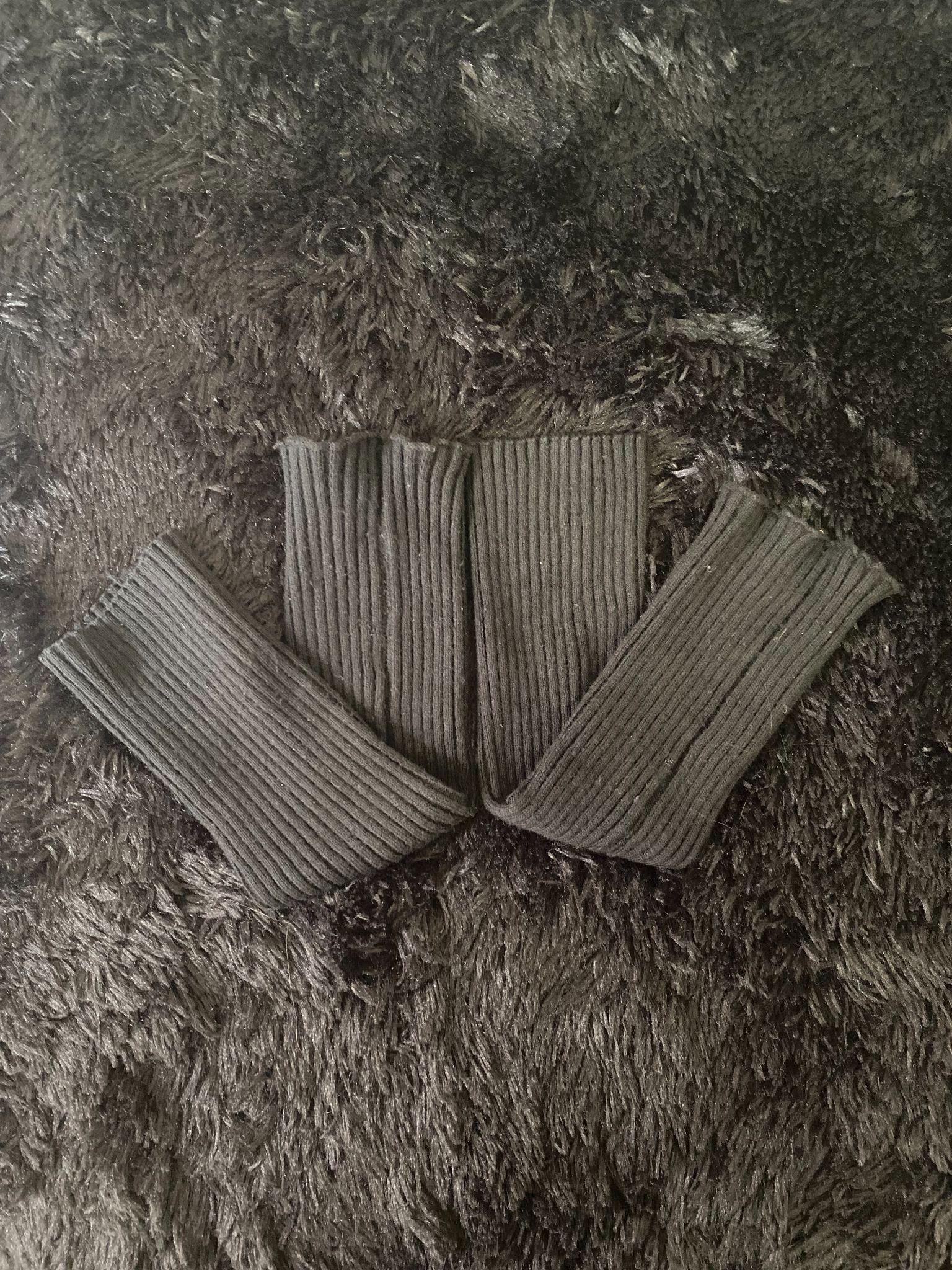 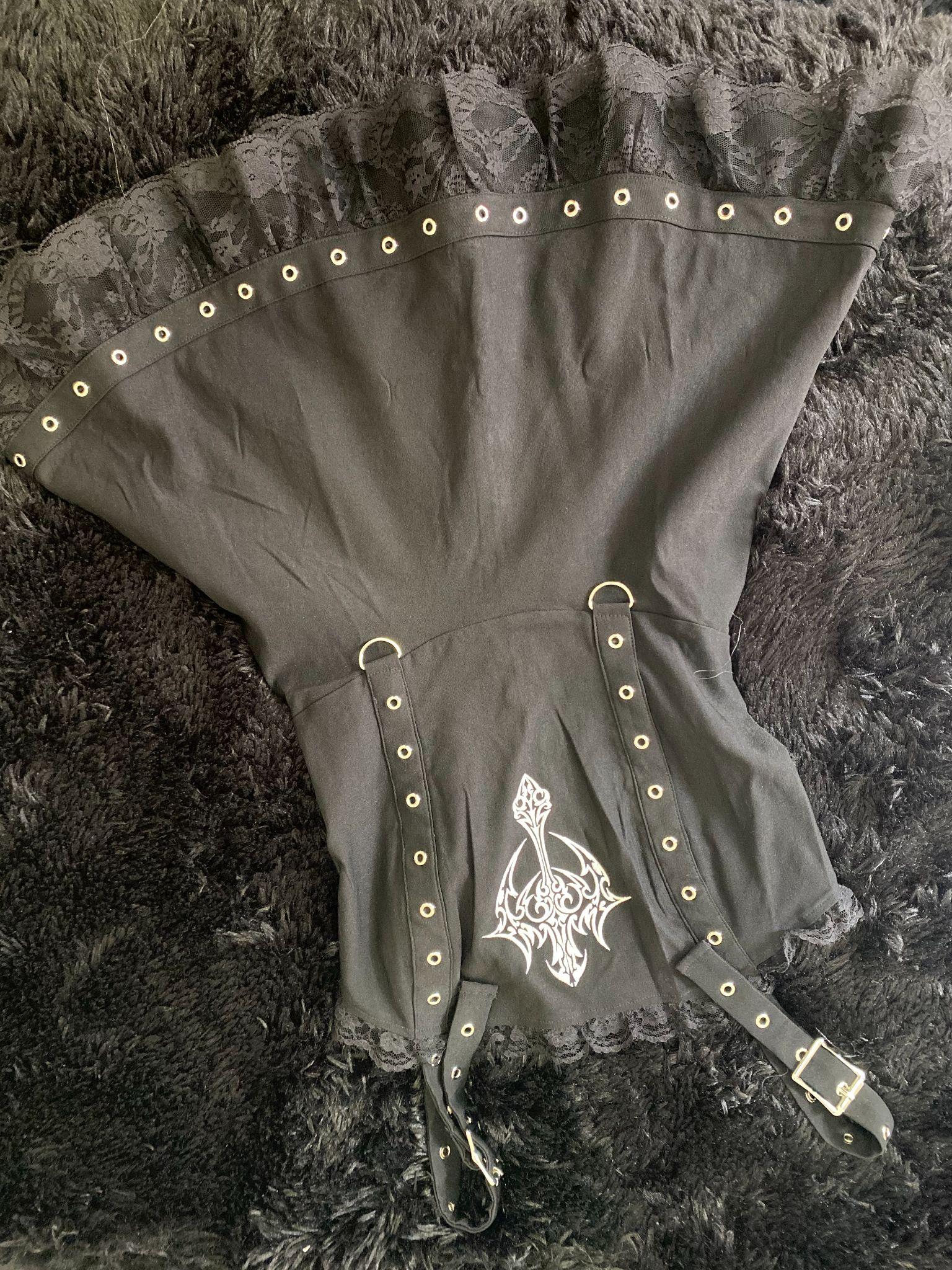 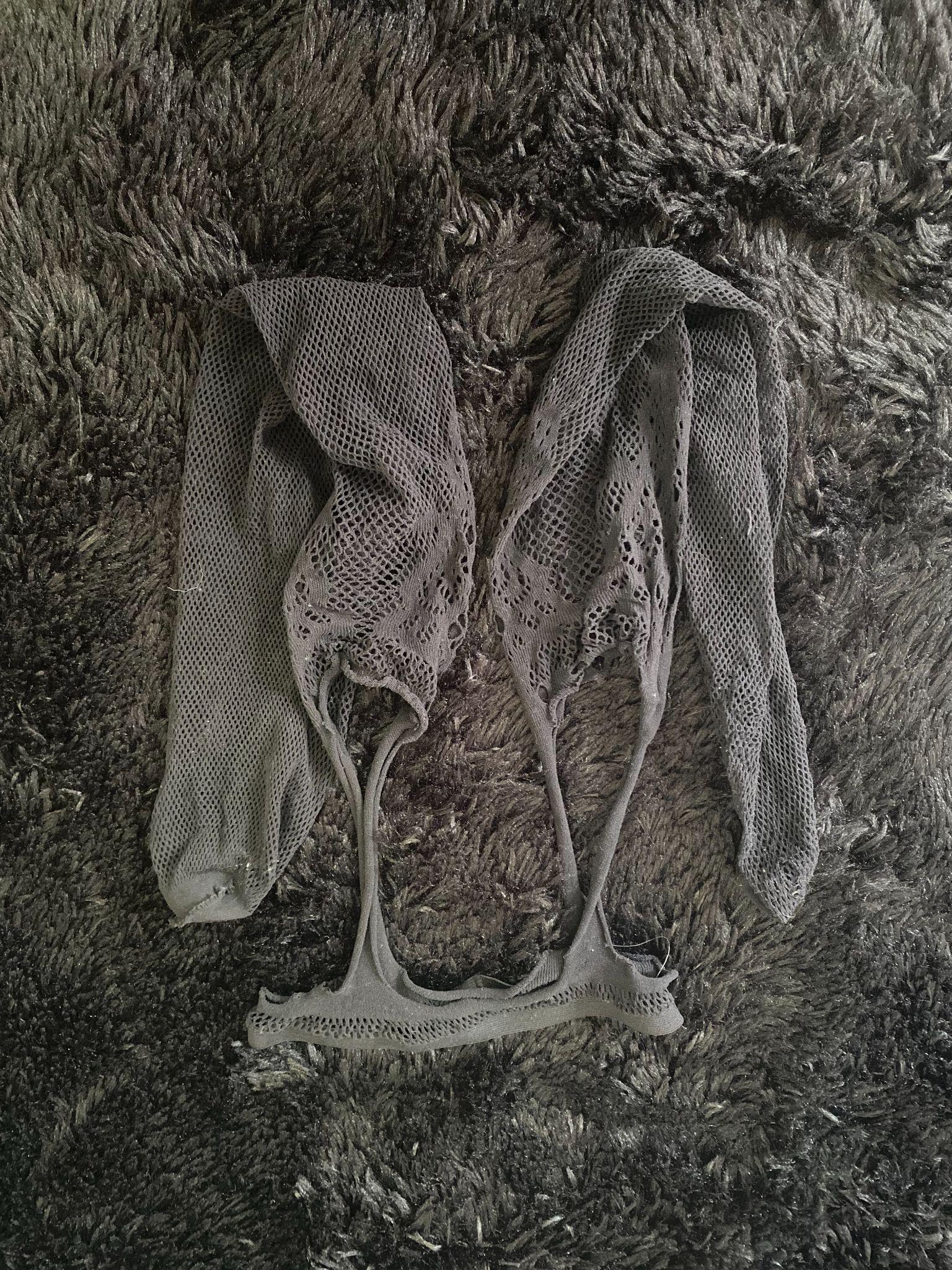 OUTFIT #1 DETAILS
BLACK DRESS
BLACK ARM WARMERS
BLACK PLATFORM BOOTS
GARTER TIGHTS
HAIR & MAKEUP
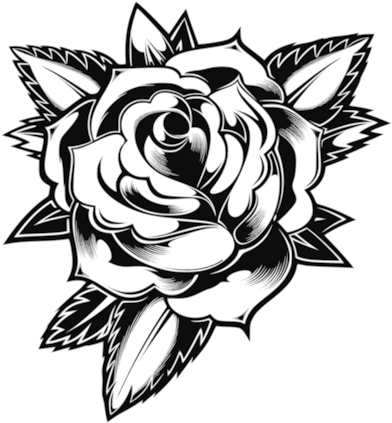 BLACK GRAPHIC LINER
2 HIGH PONYTAIL BRAIDS WITH SAFETY PINS
OUTFIT #2
CLUB APPEARANCE
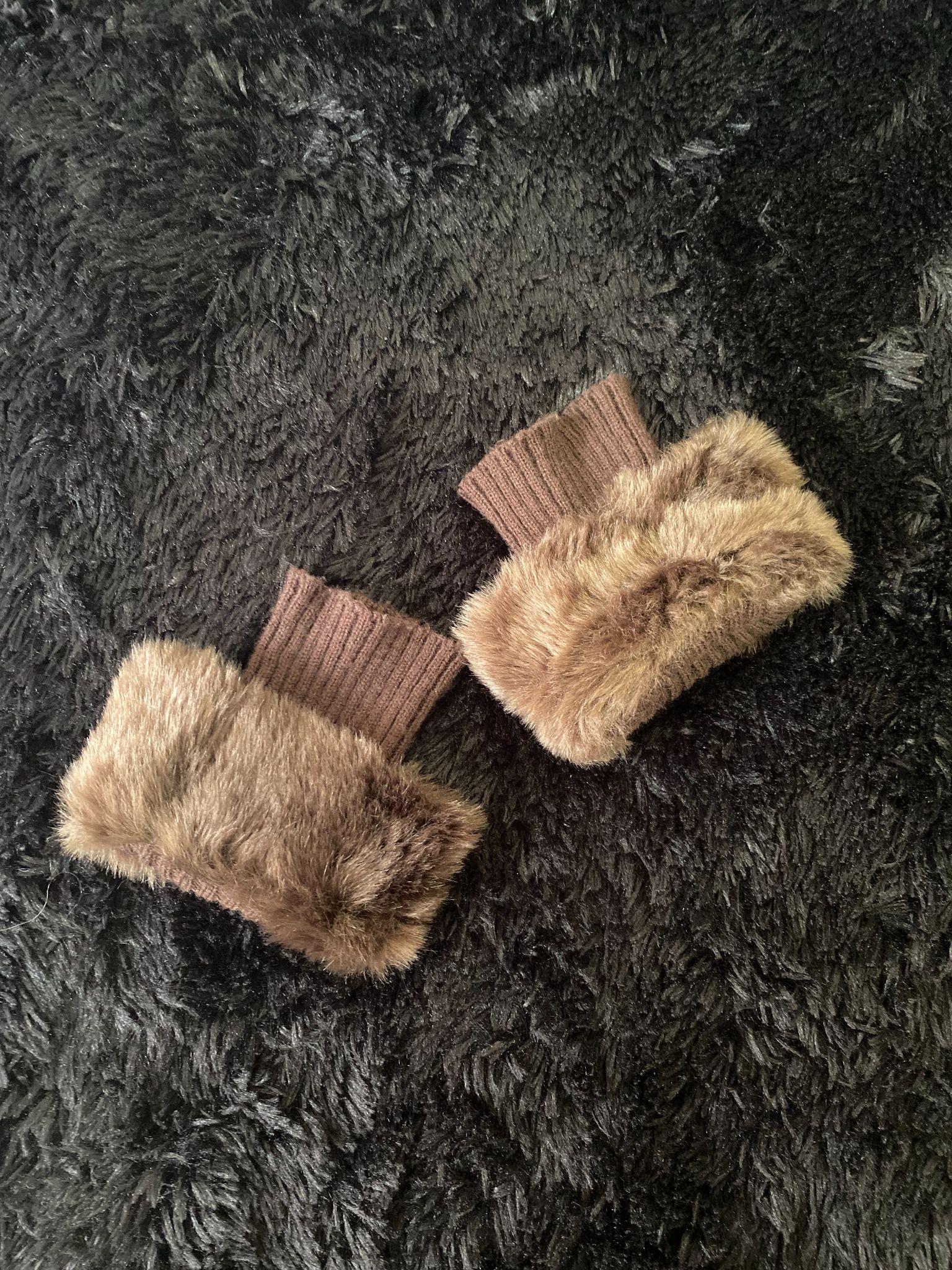 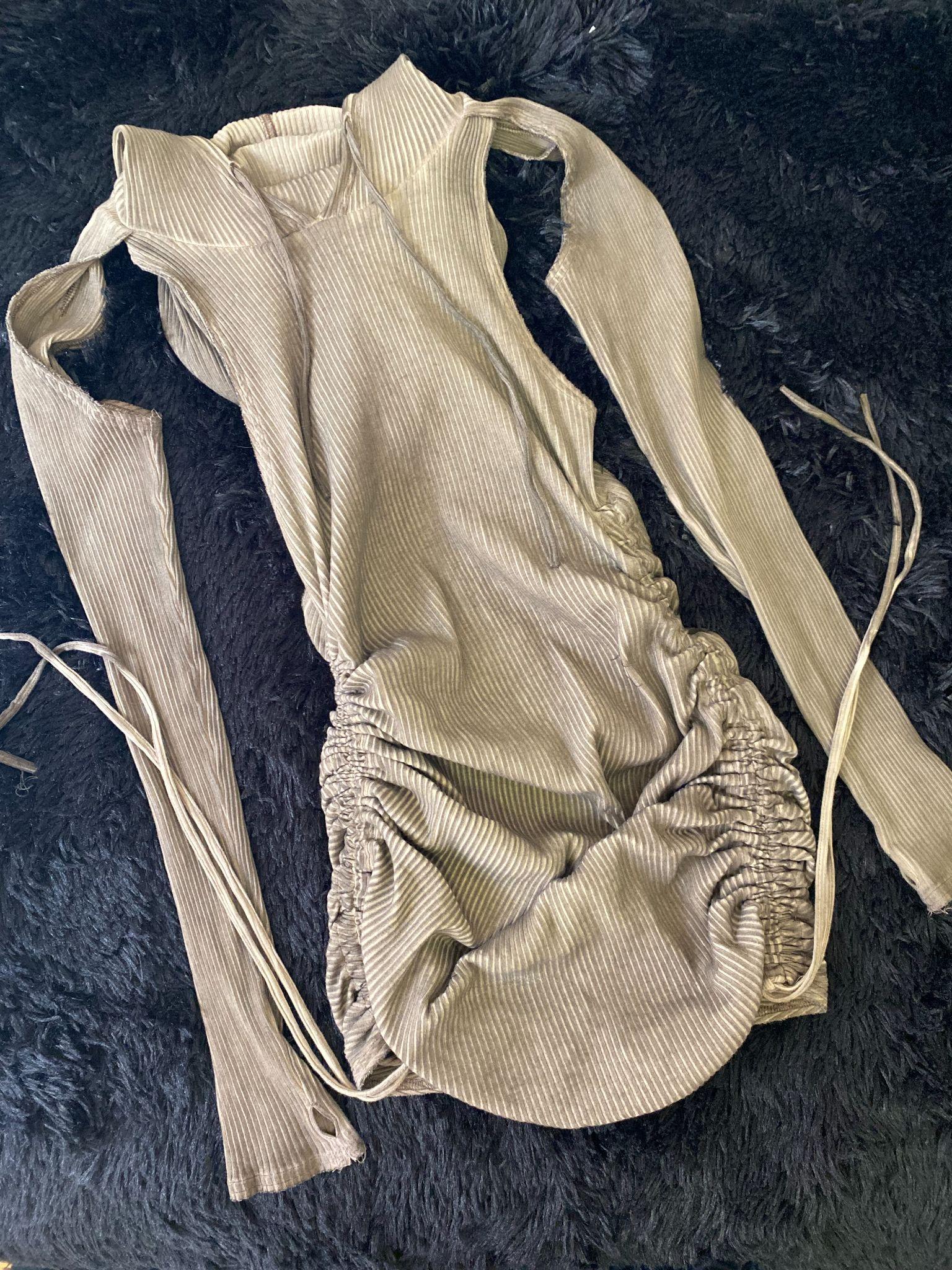 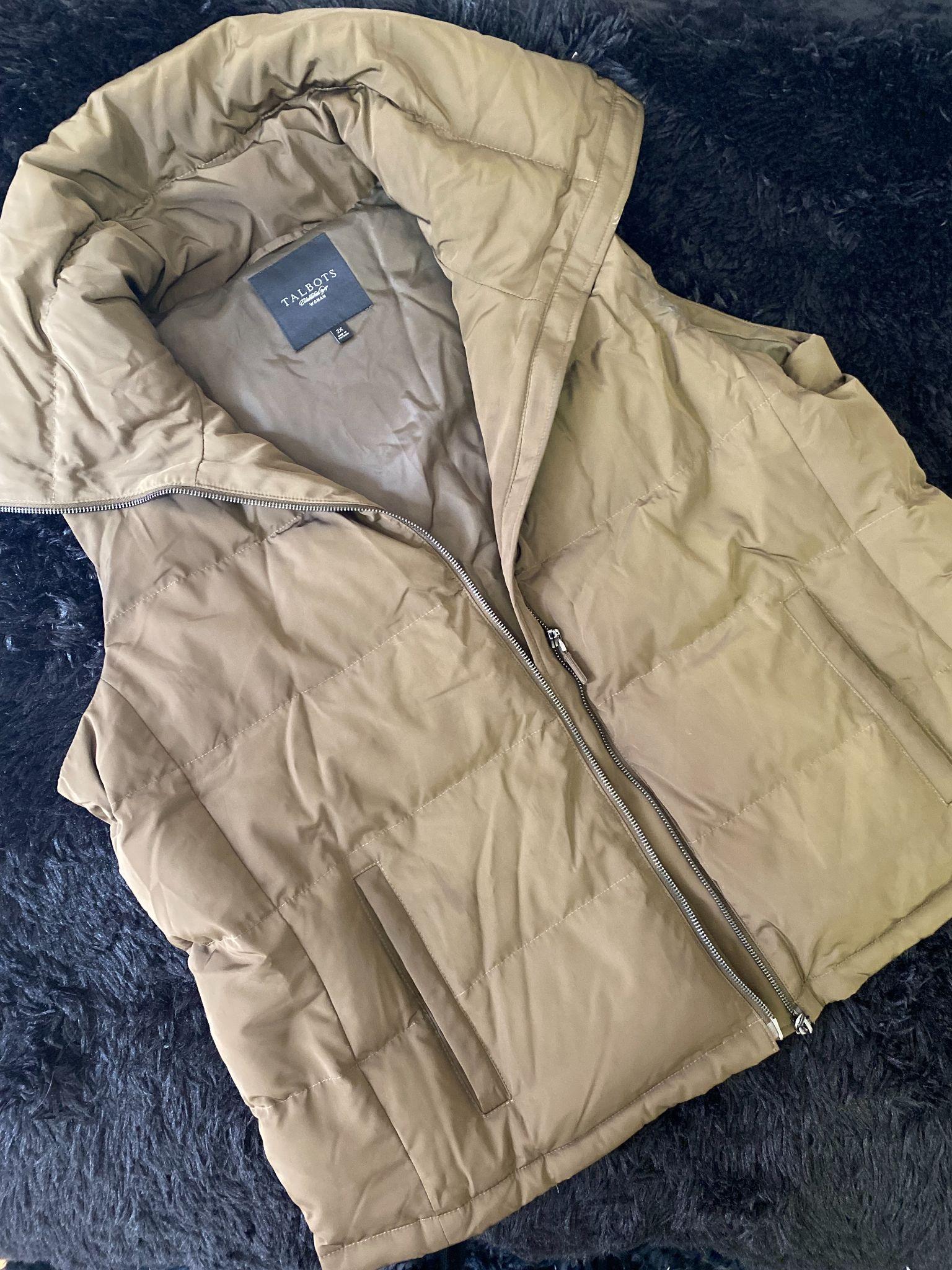 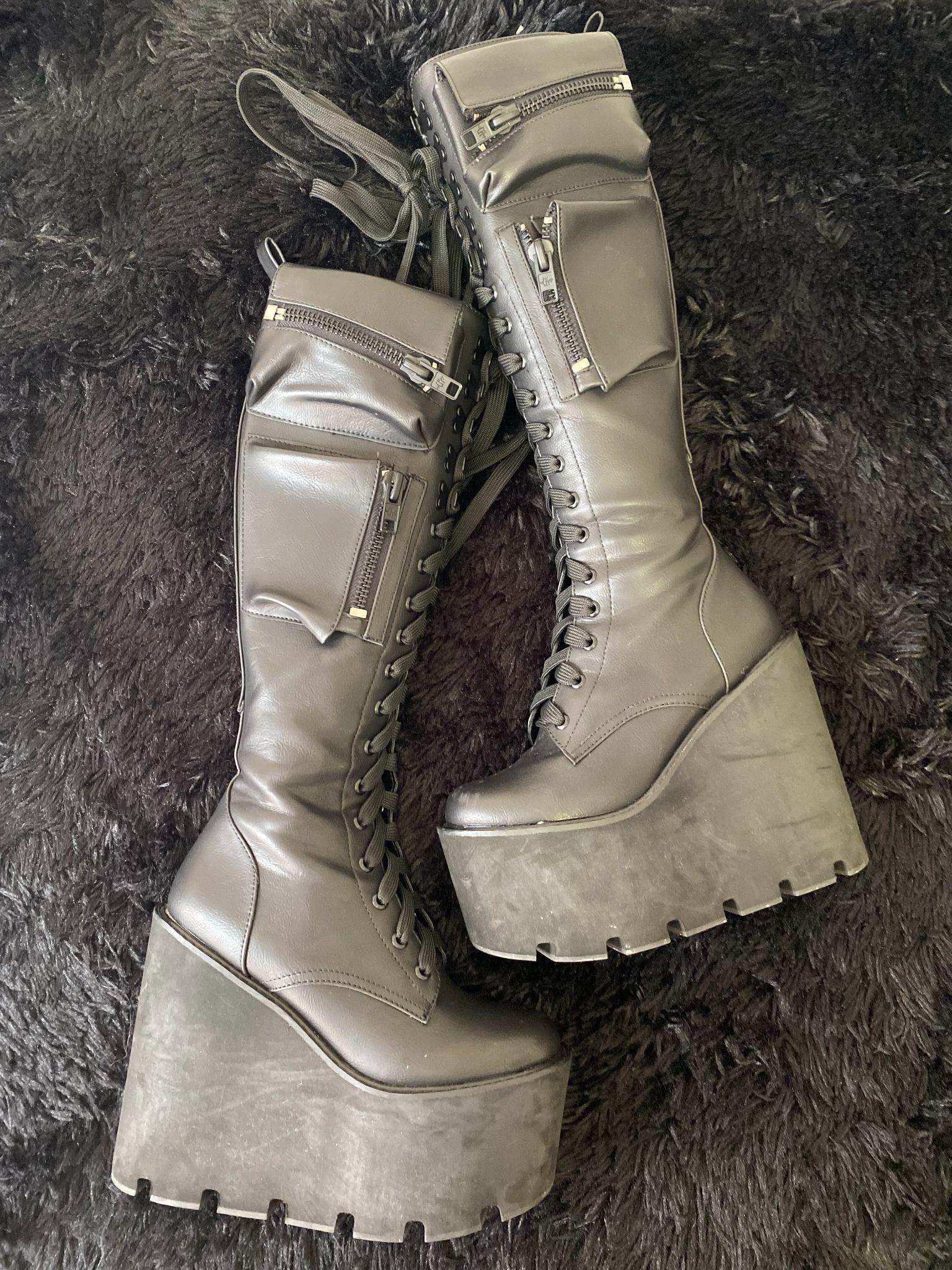 OUTFIT #2 DETAILS
TAUPE RIBBED HOODED DRESS
TAUPE PUFFER VEST
BROWN FUR GLOVES
BLACK PLATFORM BOOTS
HAIR & MAKEUP
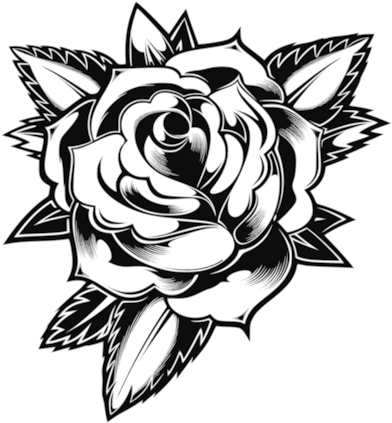 BROWN SMOKEY LINER 
SLICKED BACK 2 FT. EXTENSION PONYTAIL BRAID
OUTFIT #3
RED CARPET EVENT
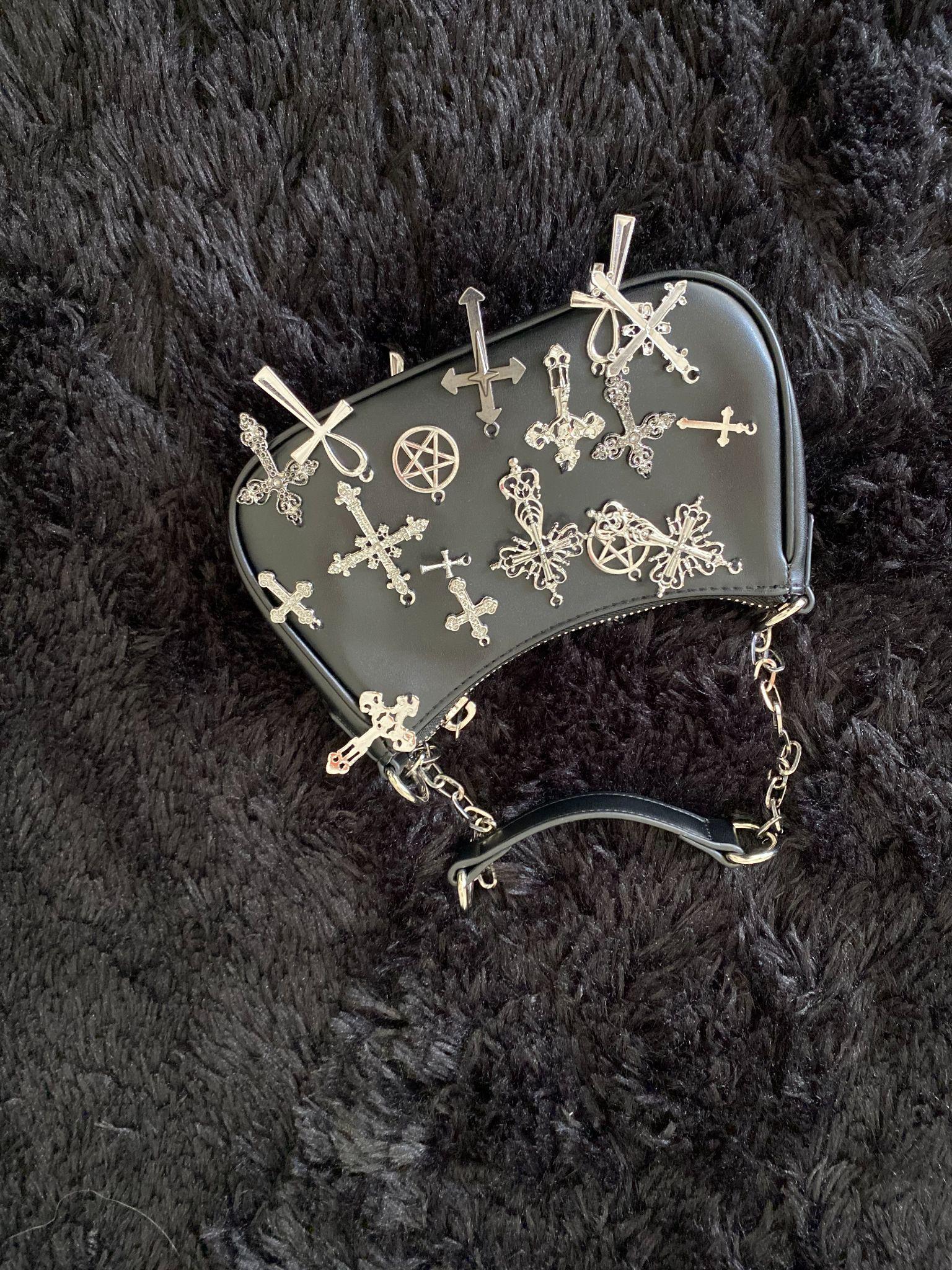 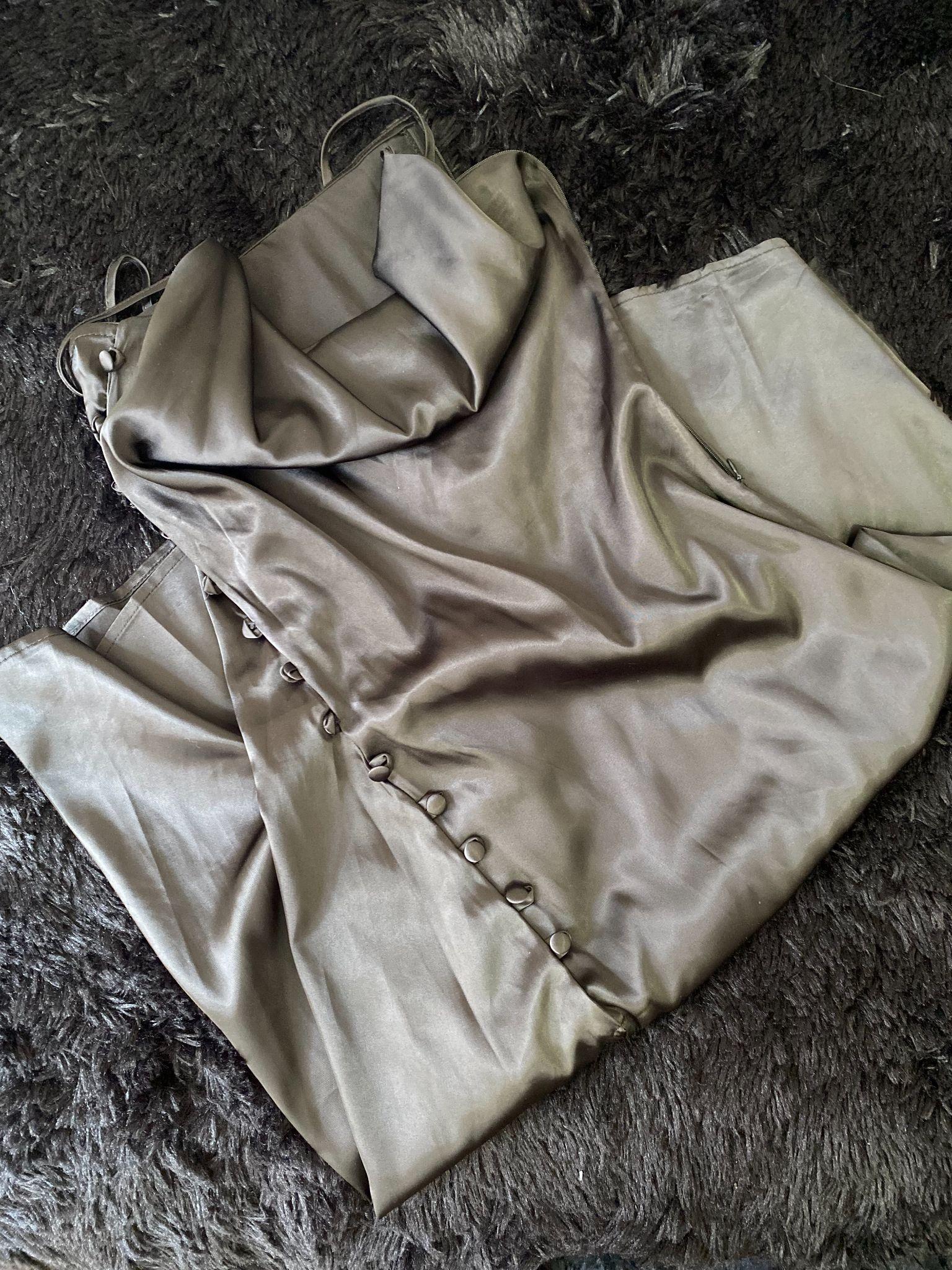 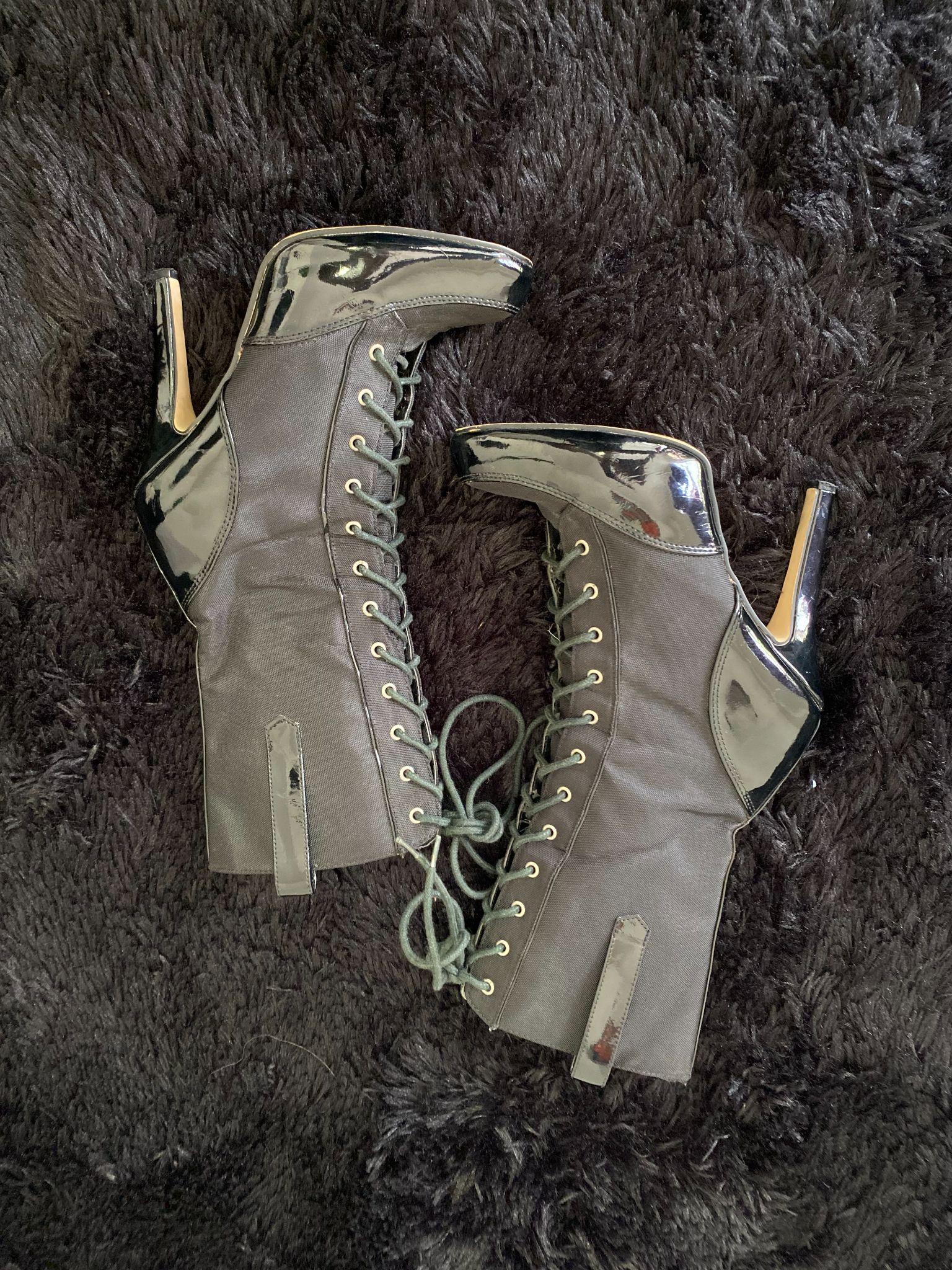 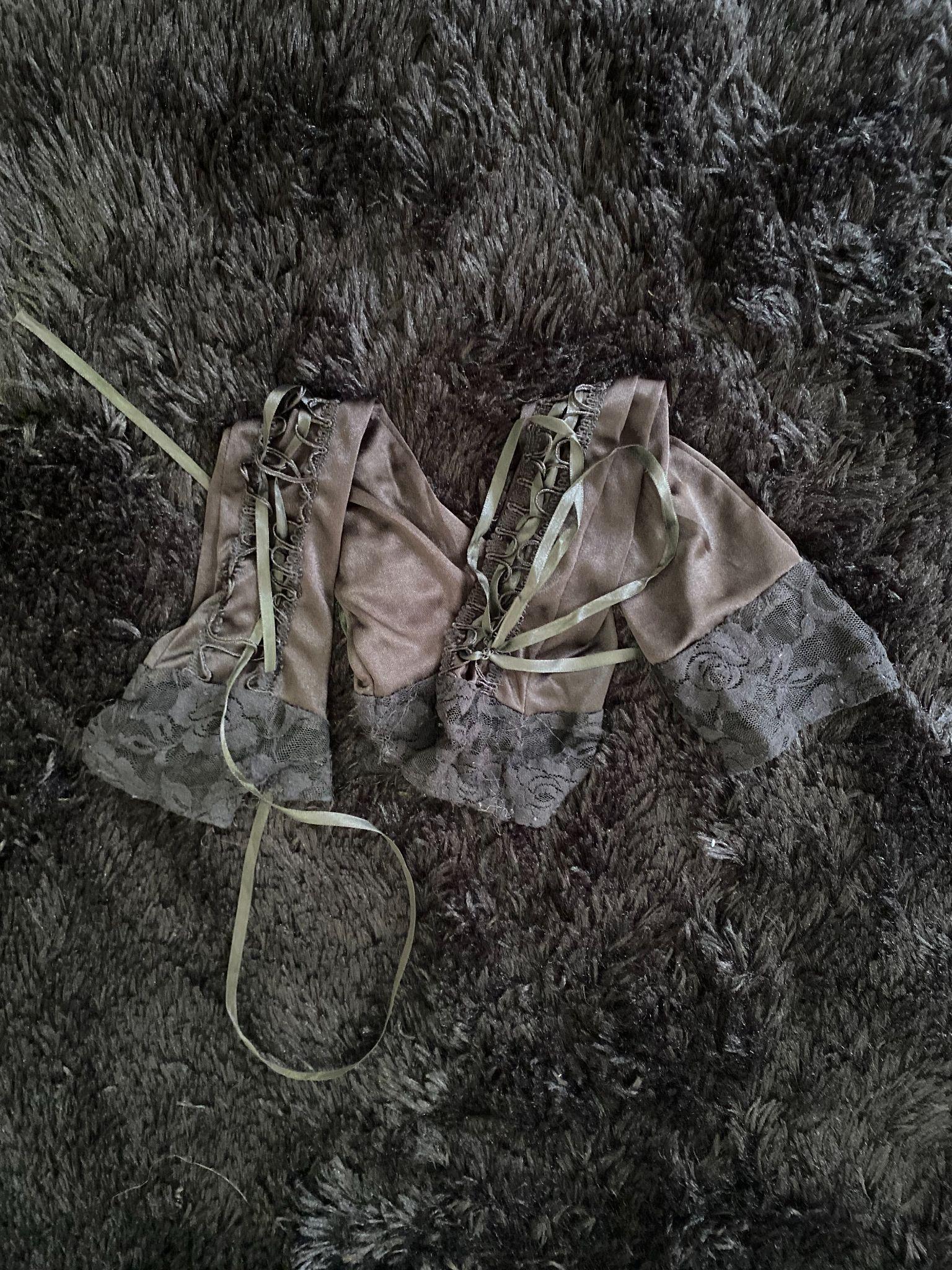 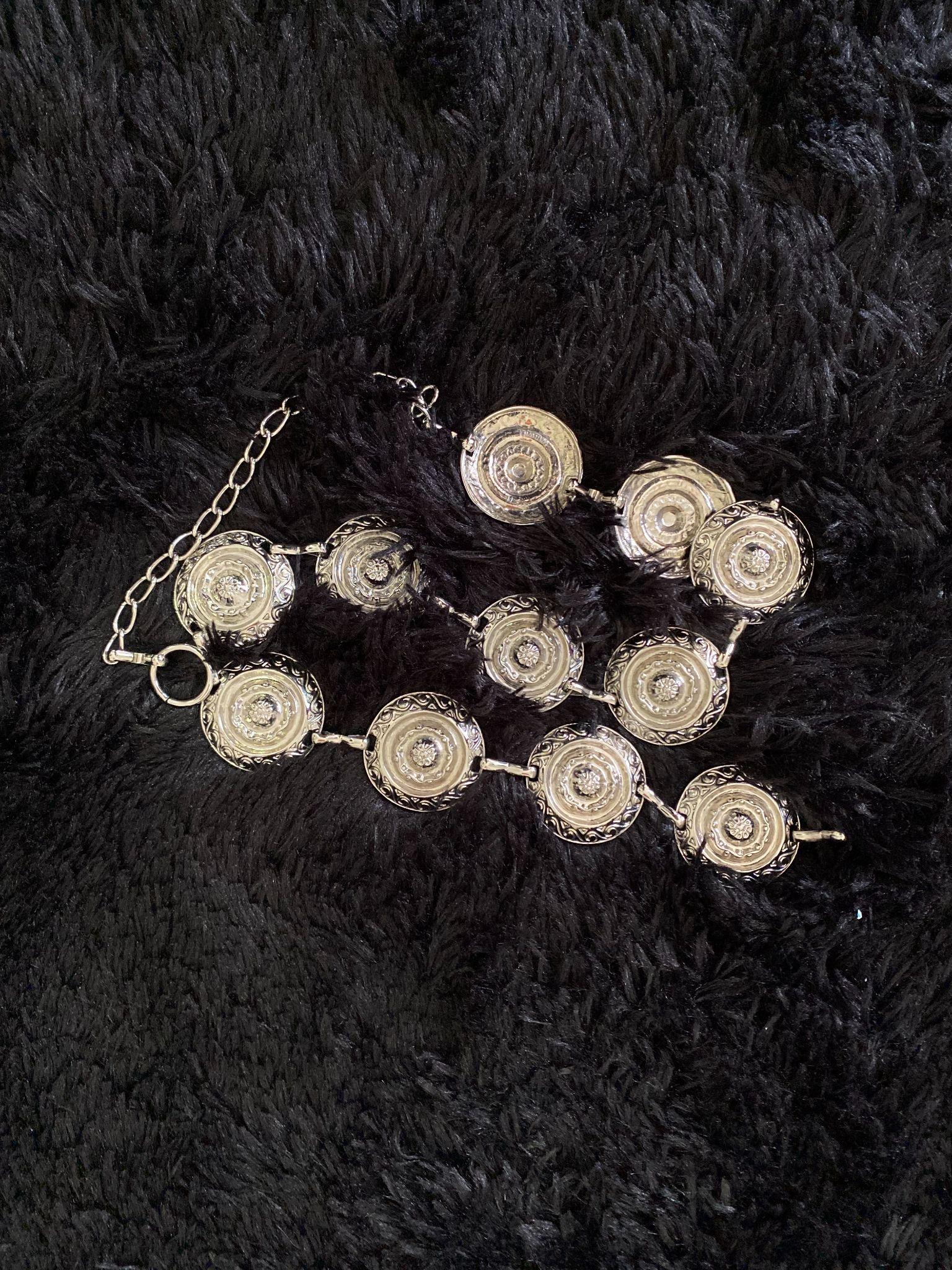 OUTFIT #3 DETAILS
BLACK SATIN DRESS
STILETTO BOOT HEELS
BLACK LACE GLOVES
SILVER ACCENT BELT
SILVER CHARM BLACK PURSE
HAIR & MAKEUP
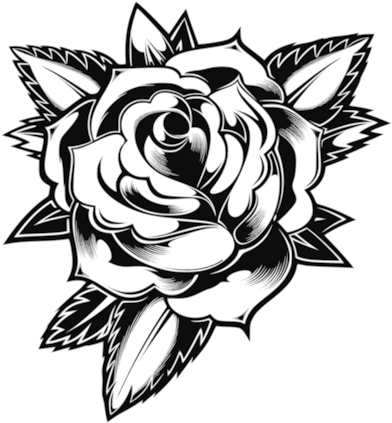 SIMPLE BLACK SMOKEY LINER
BLUE CONTACTS
SLICKED BACK “WET” LOOK
OUTFIT #4
STREETWEAR
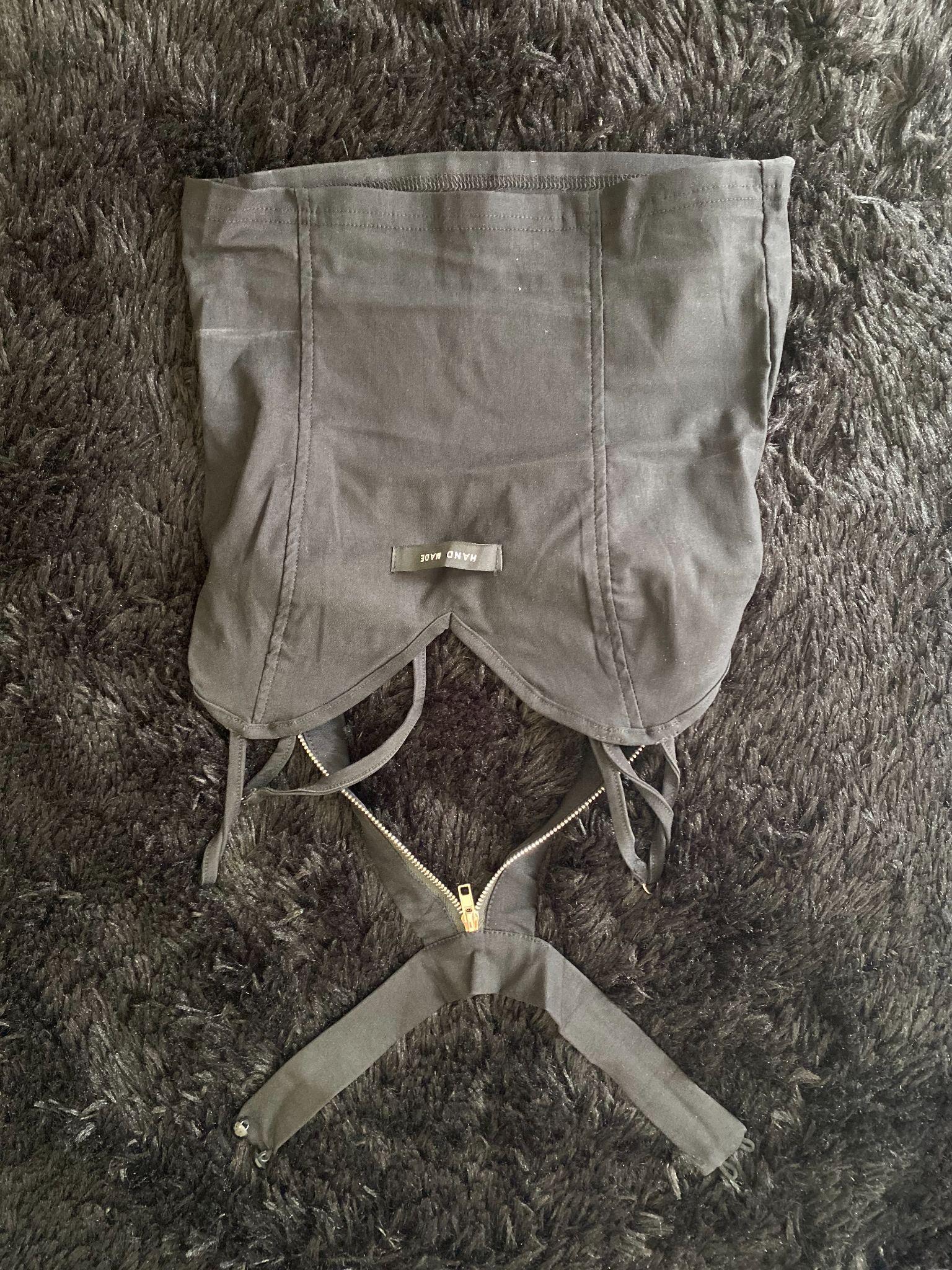 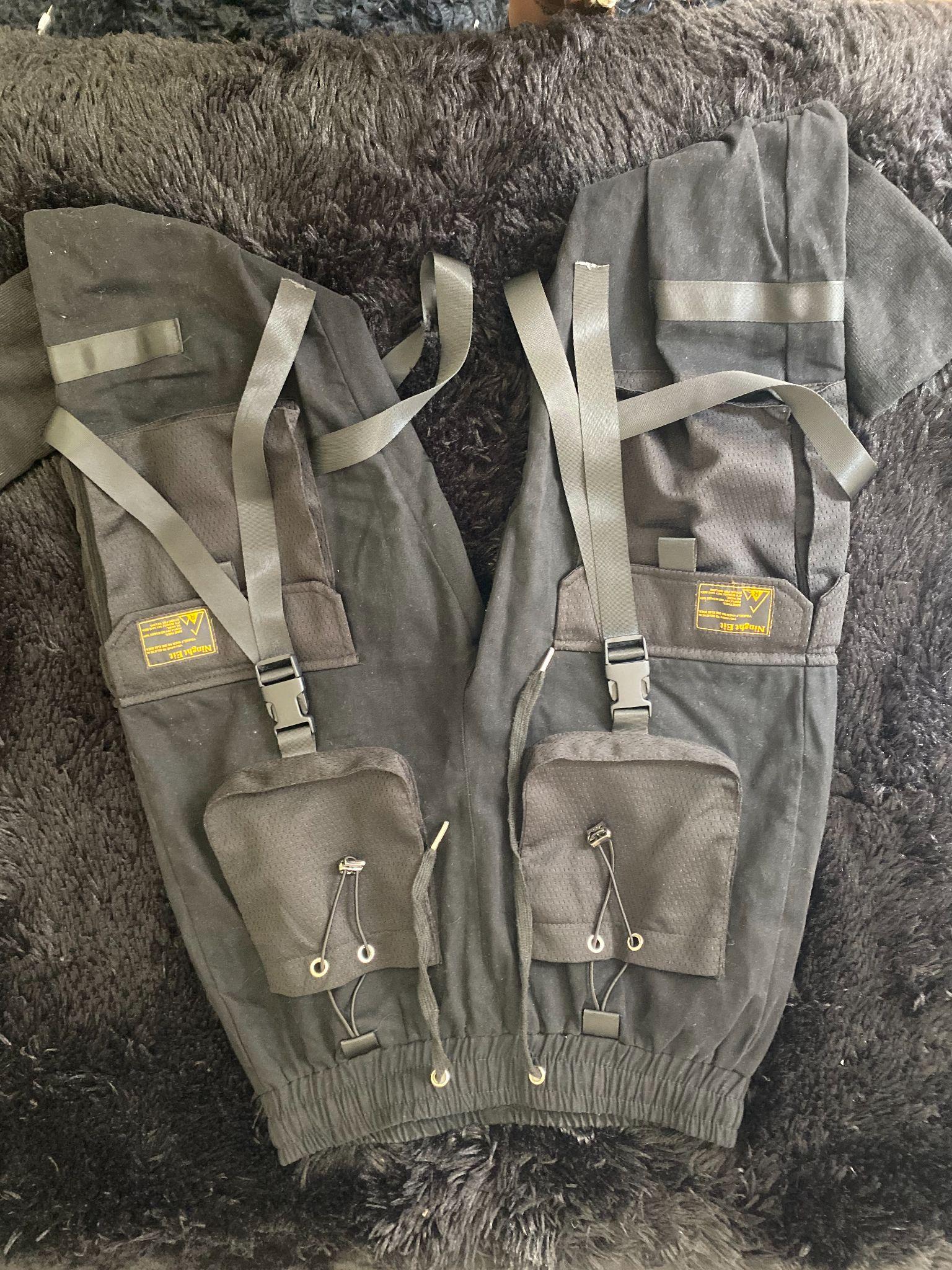 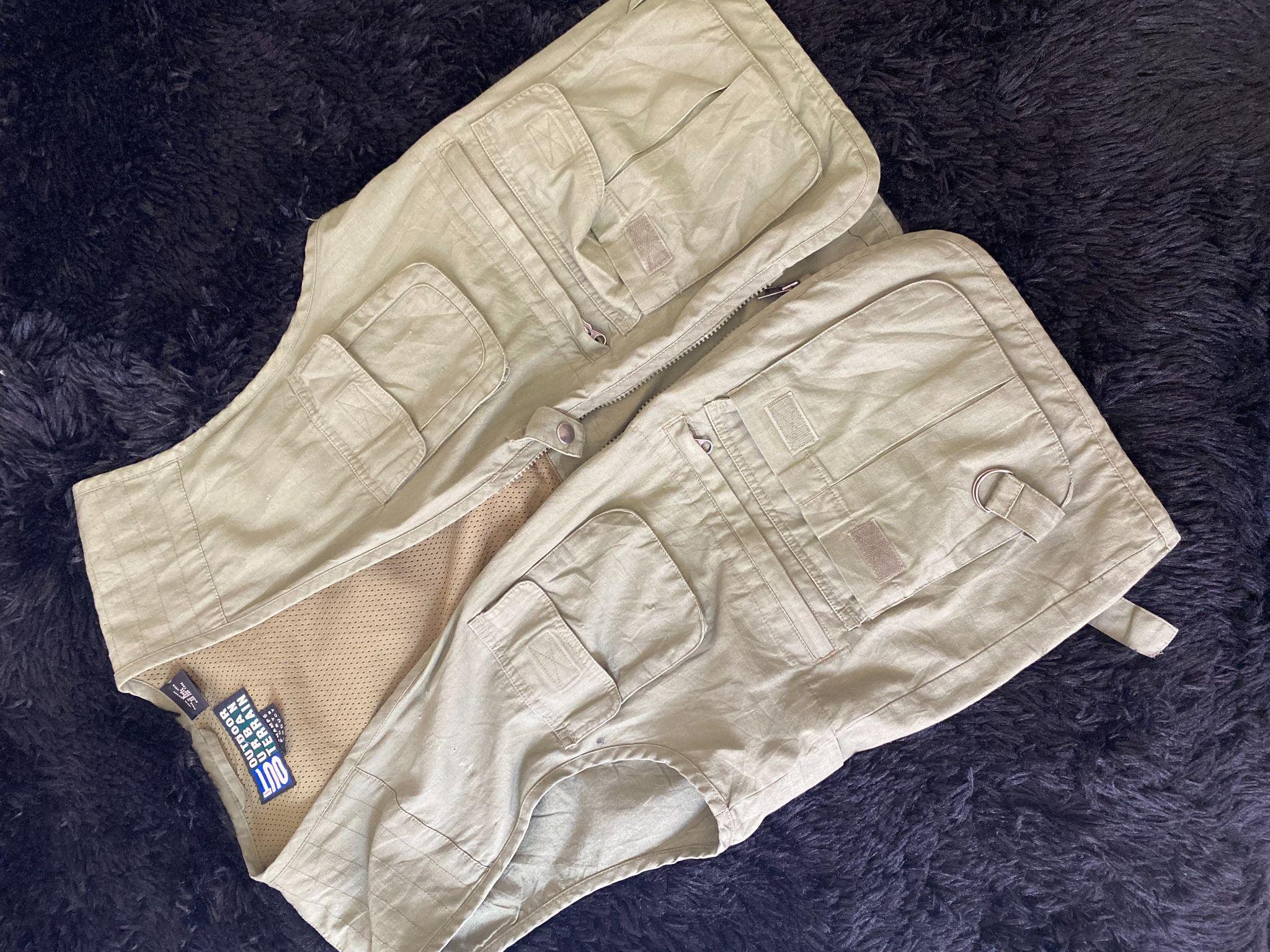 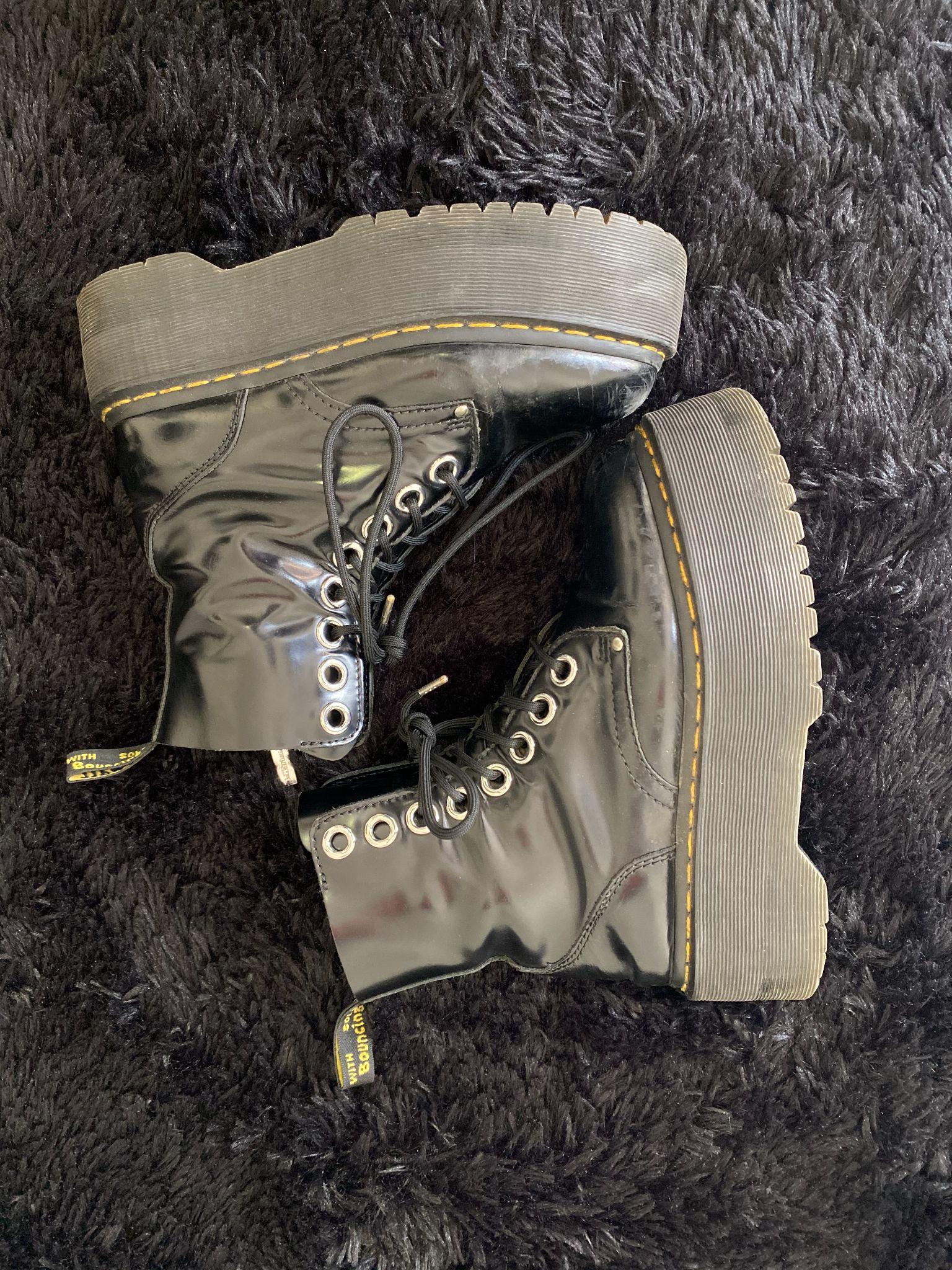 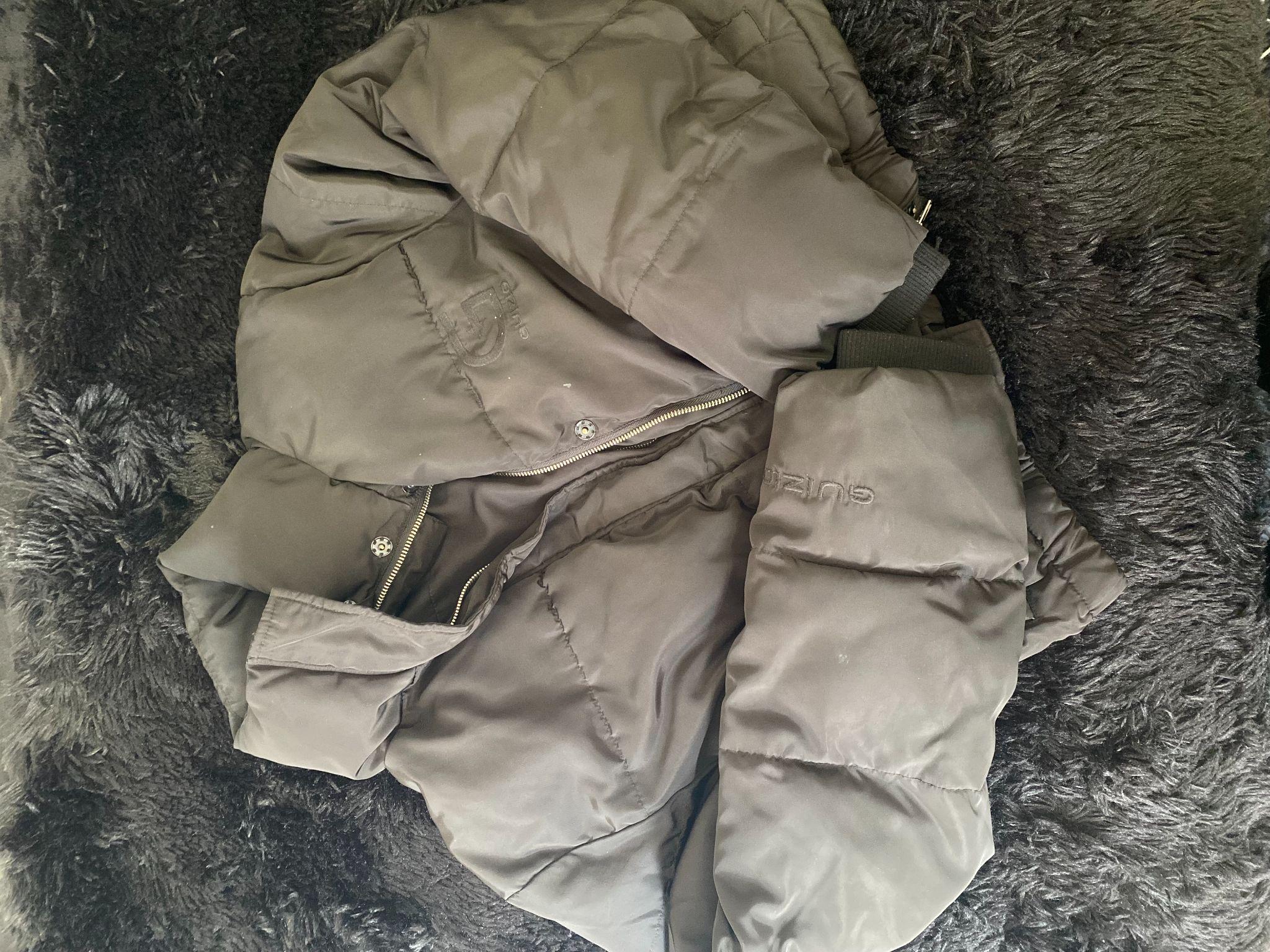 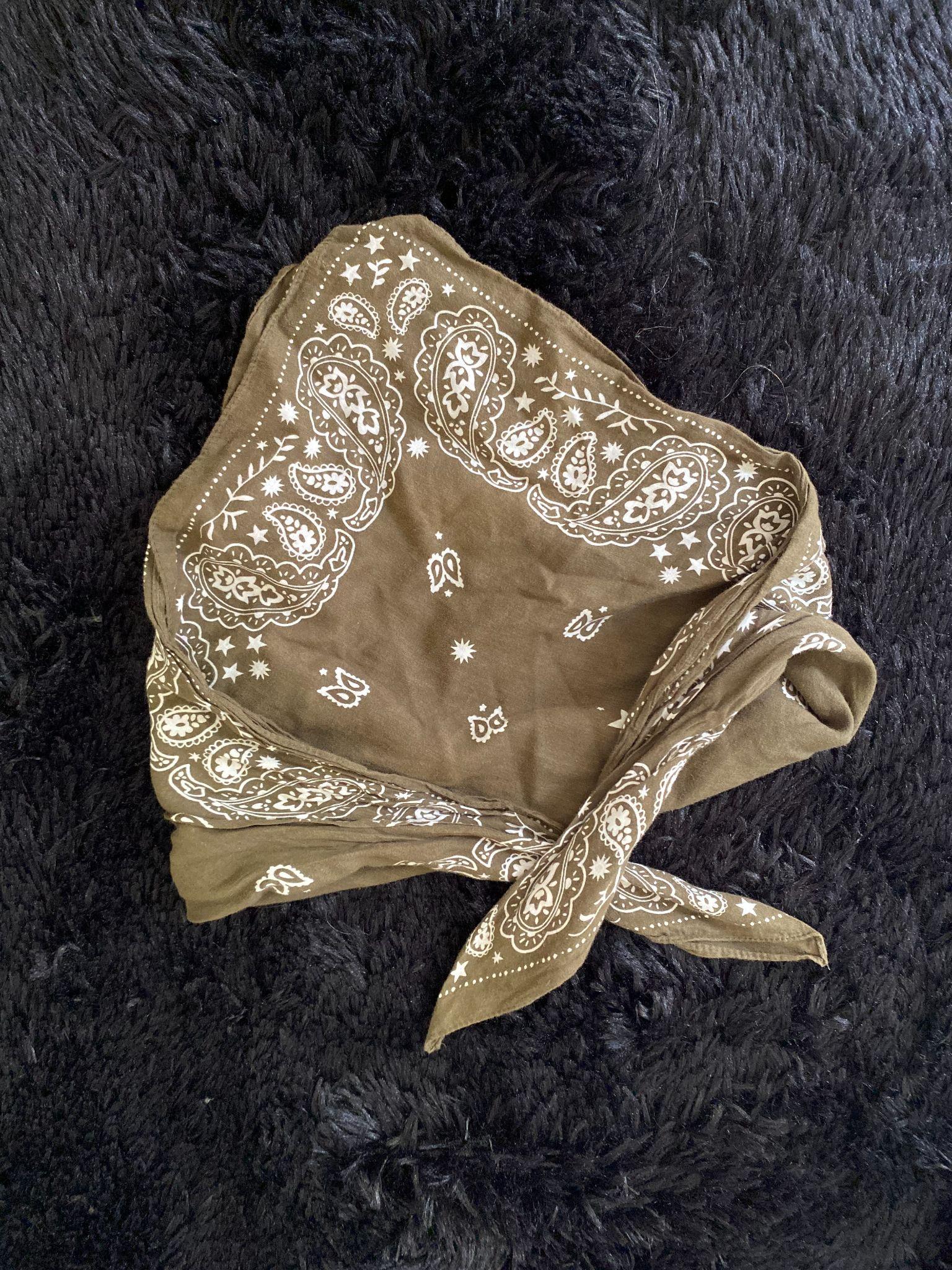 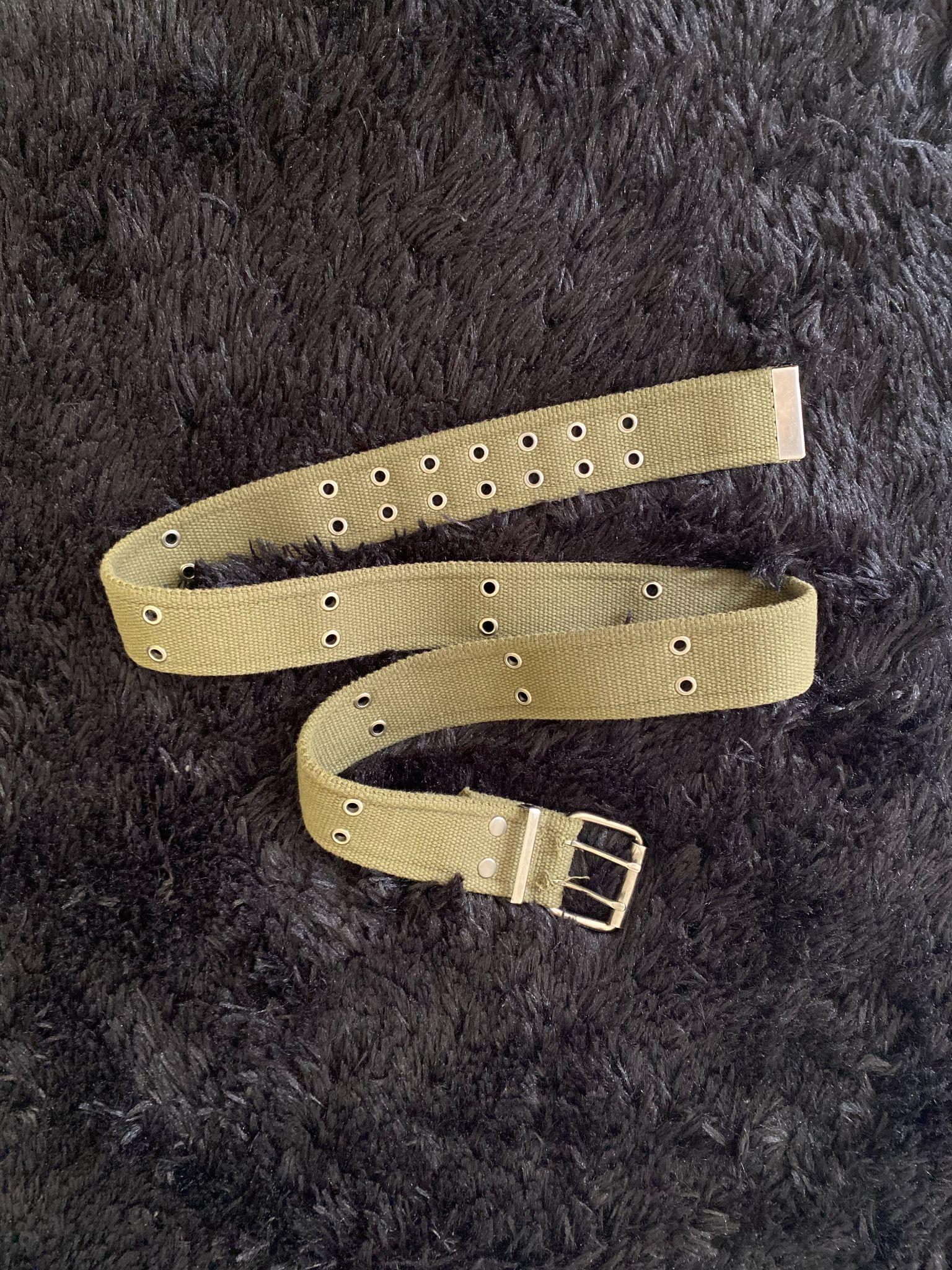 OUTFIT #4 DETAILS
BLACK PUFFER JACKET
OLIVE GREEN TACTICAL VEST
BLACK ZIPPER TOP
BLACK TECH WEAR PANTS
OLIVE GREEN MILITARY BELT
BLACK PLATFORM BOOTS
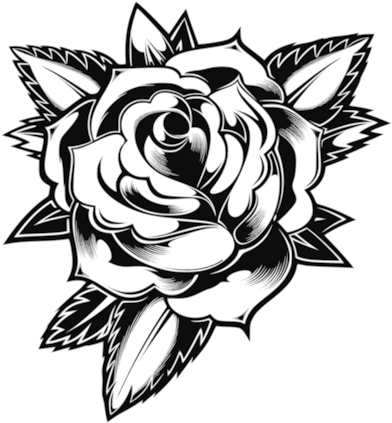 HAIR & MAKEUP
NATURAL 
LOOSE MID PONY WITH MONEY PIECES
OUTFIT #5
RECORDING STUDIO
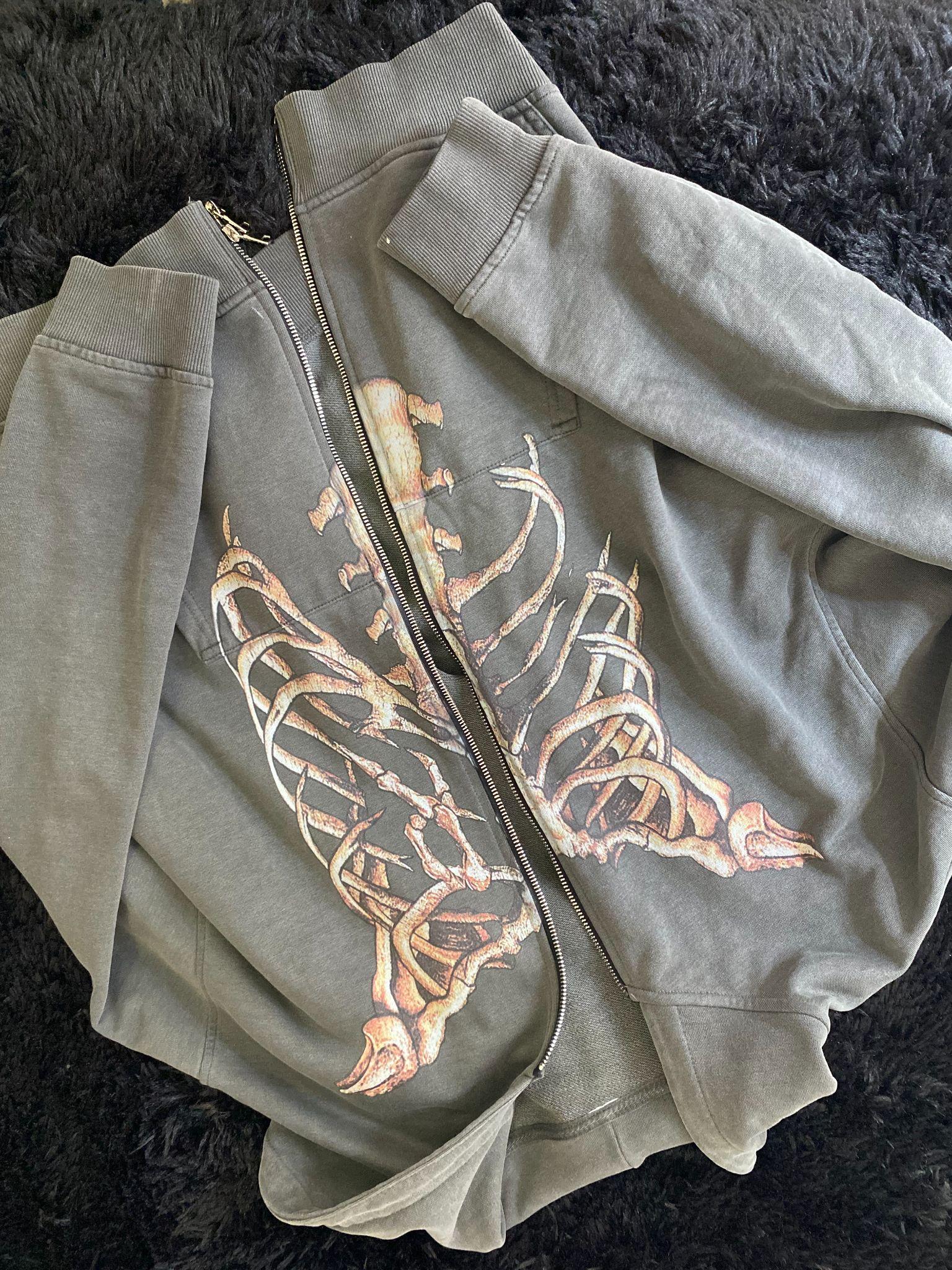 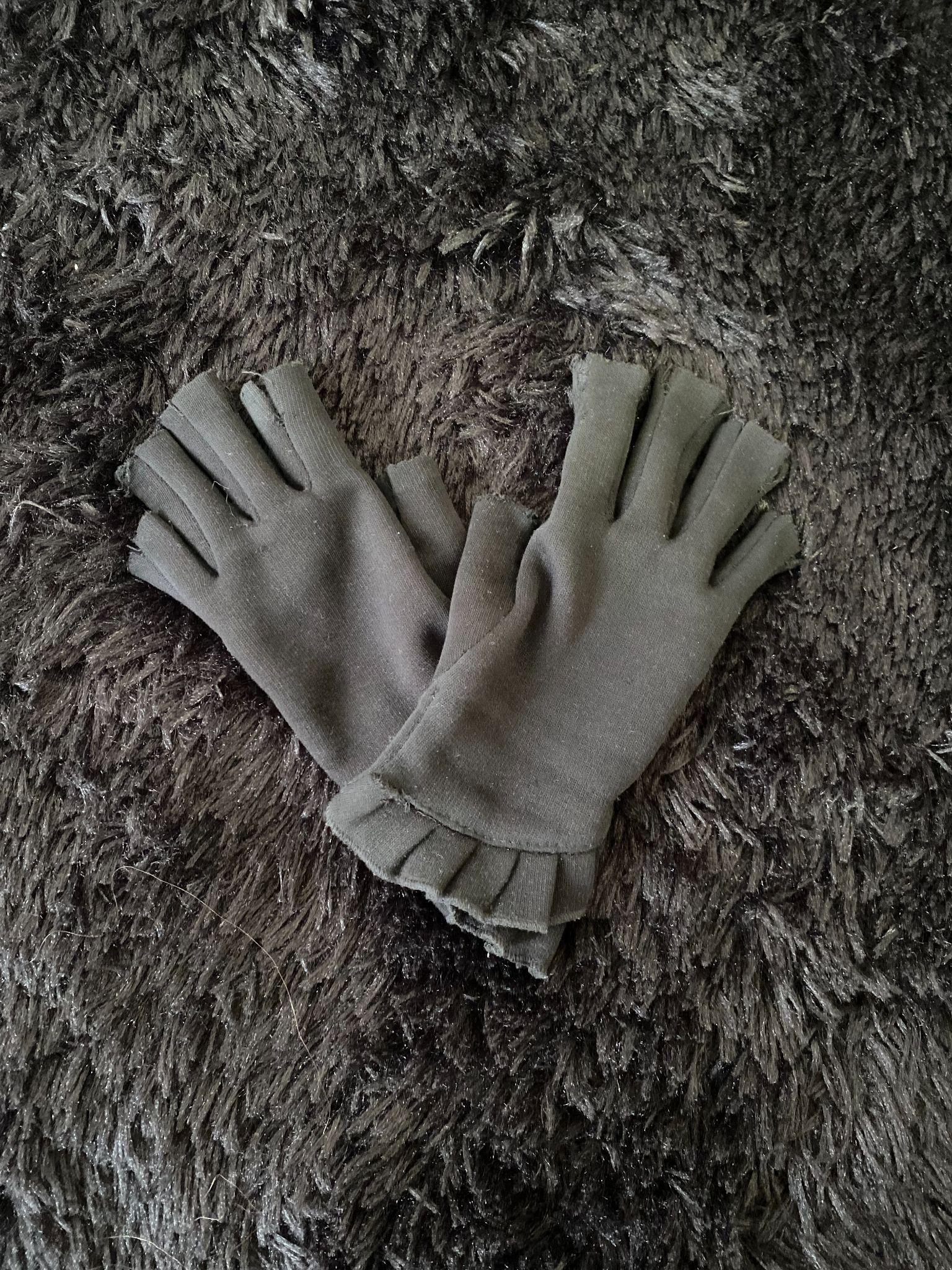 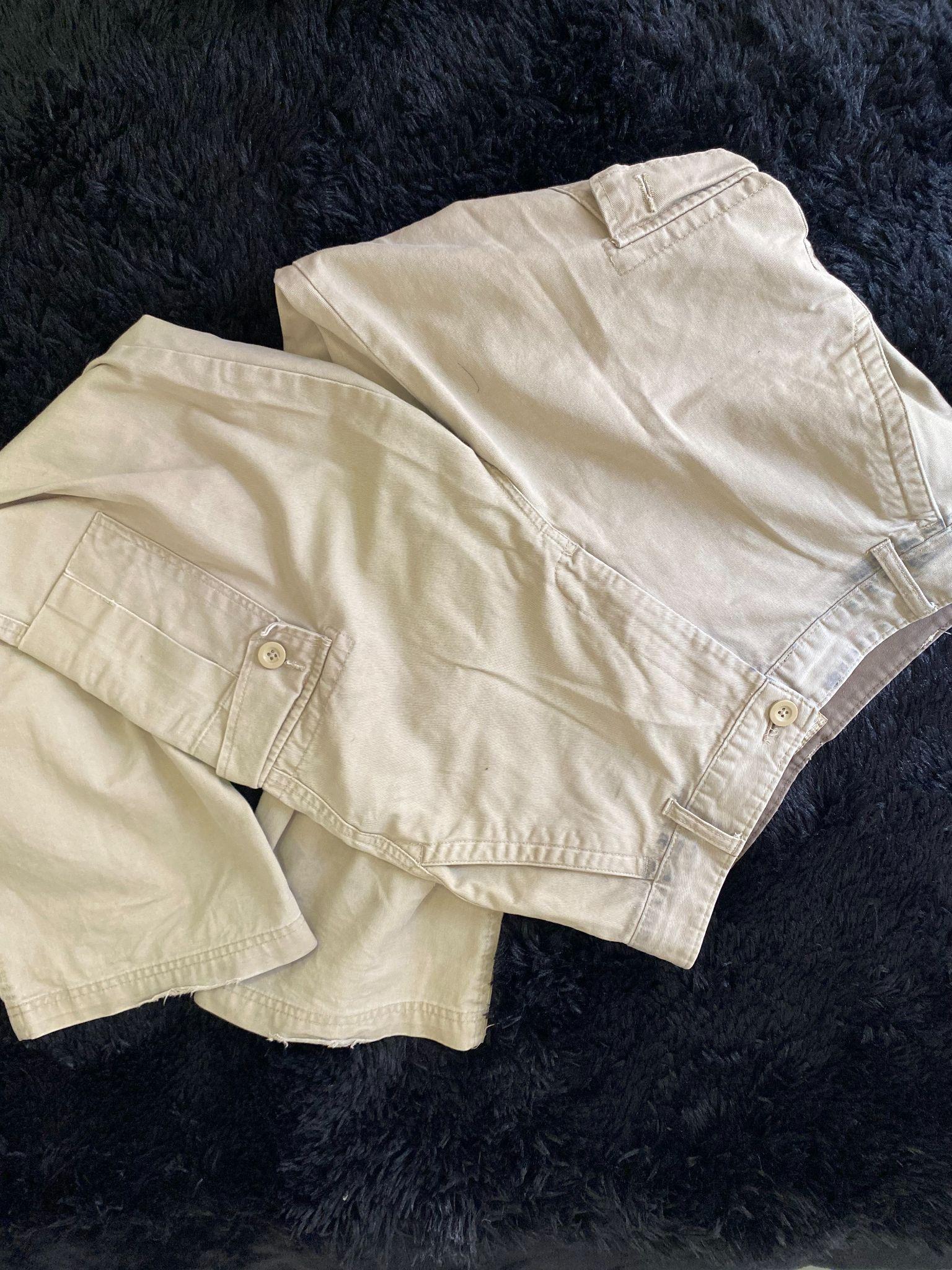 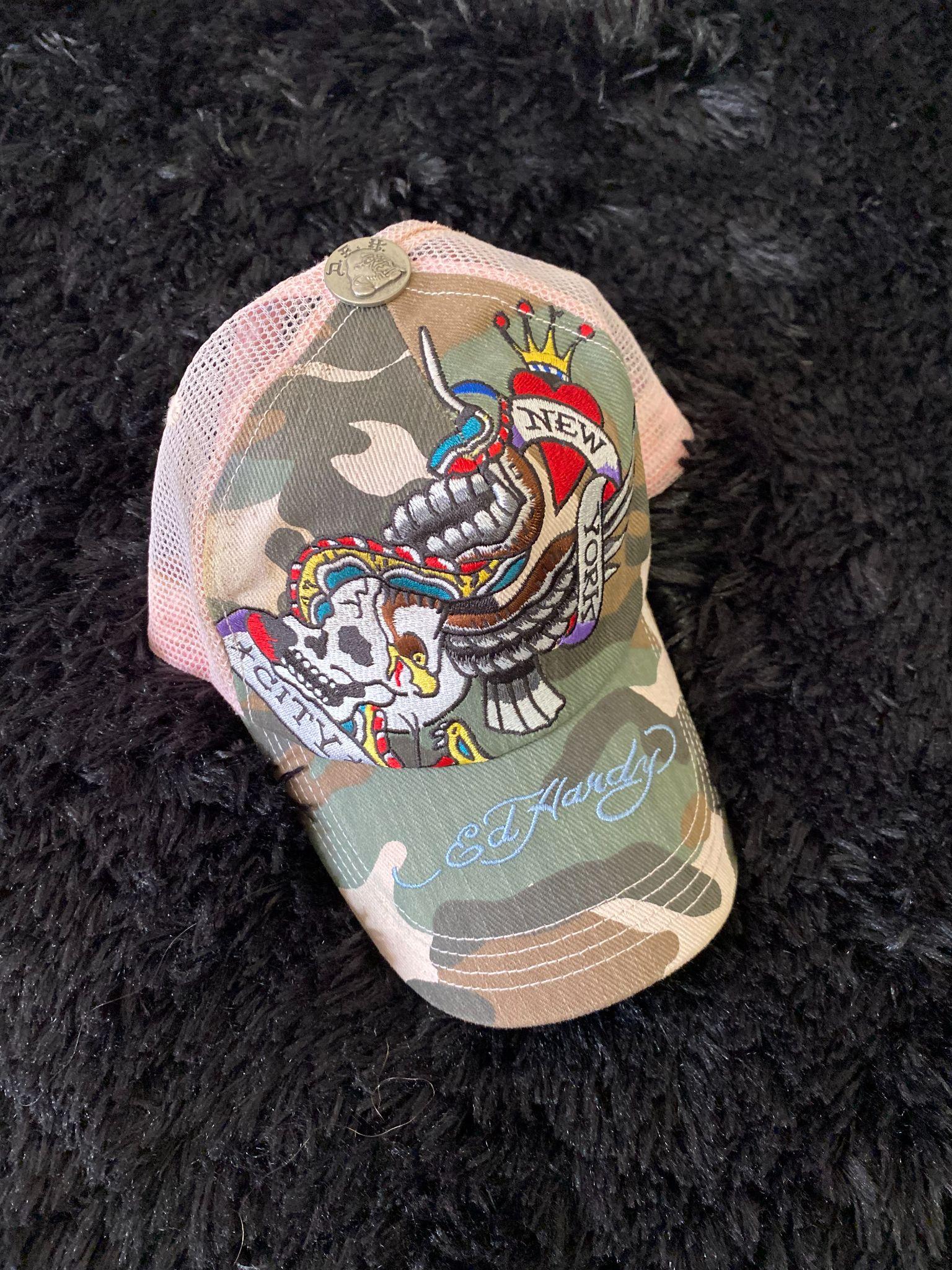 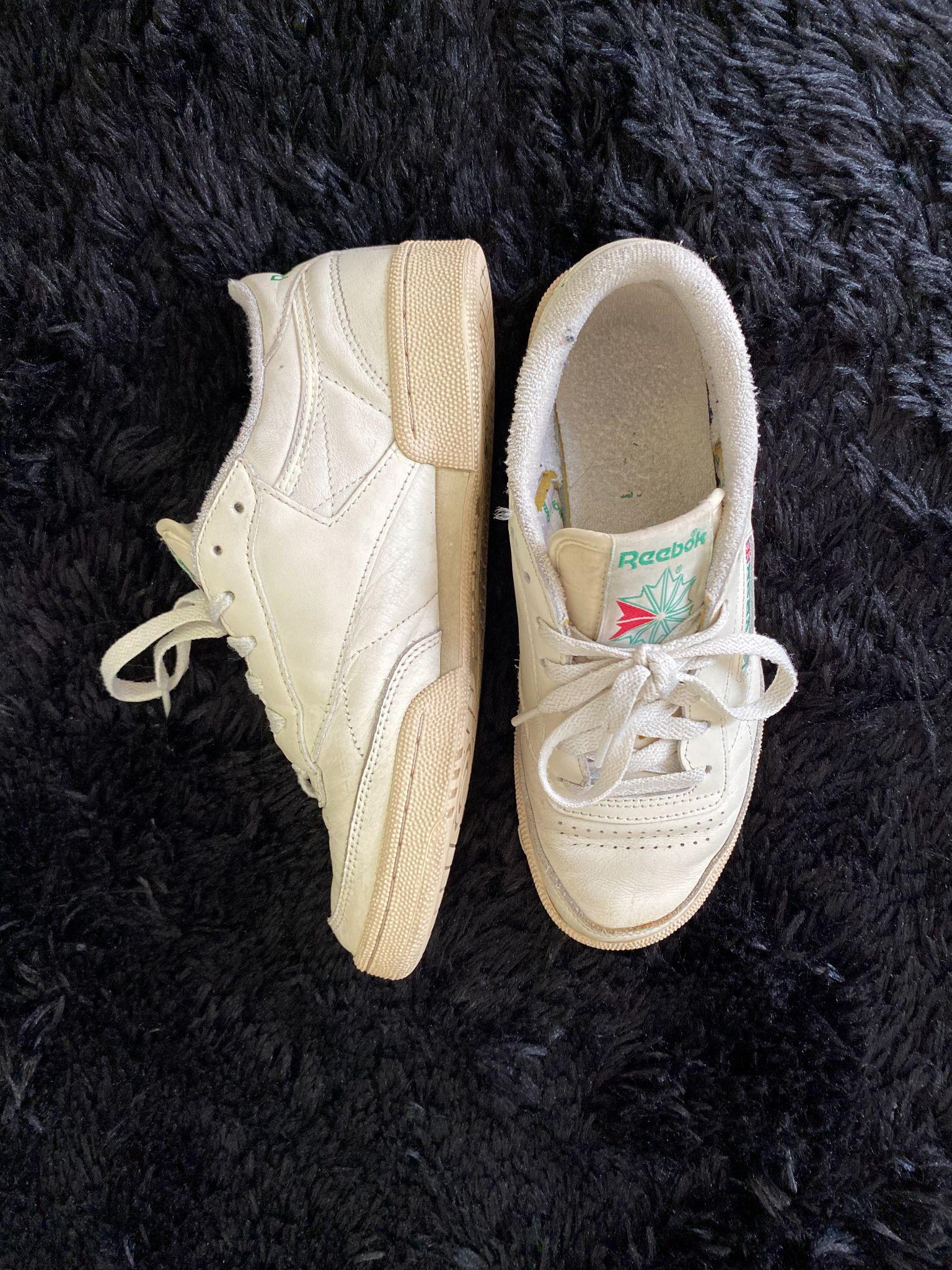 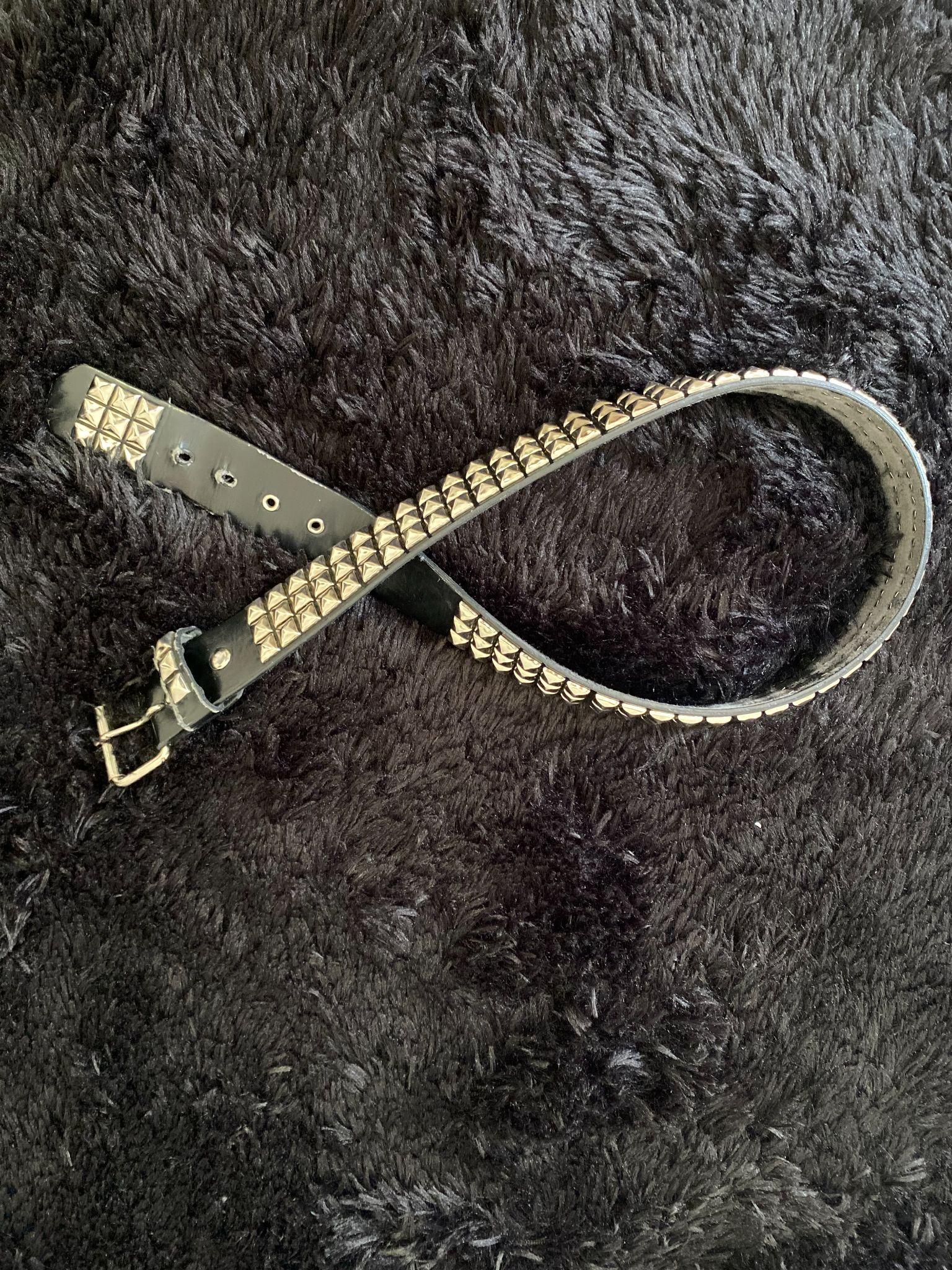 OUTFIT #5 DETAILS
GREY SKELETON ZIP UP
BLACK TANK TOP
BLACK STUDDED BELT
TAN CARGO PANTS
BEIGE TENNIS SHOES
ED HARDY BASEBALL CAP
BLACK FINGERLESS GLOVES
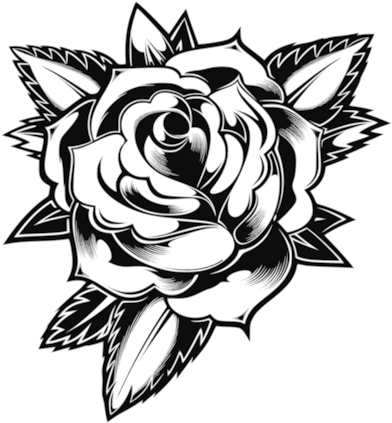 HAIR & MAKEUP
NATURAL
STRAIGHT DOWN
VIDEO PRESENTATION
https://youtu.be/-HmWDMh7zrc